Развитие конкурсного движения как механизма диссеминации инновационного опыта
Сеничева Юлия Алексеевна, гл. эксперт ЦНППМ ПК ИРО, yasen65@mail.ru, 89242518521
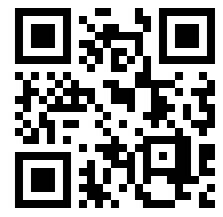 Конкурсное движение в Приморском крае
С 2021 года  становление и развитие региональной системы наставничества
Формирование банка лучших практик
Участие во Всероссийском конкурсном движении наставников:
Всероссийский конкурс «Лучшие практики наставничества-2023»
Всероссийский конкурс «Наставничество»-2024 – 6 конкурсных работ
Всероссийский Фестиваль эффективных управленческих практик-2024
(практика – в 5 лучших, представивших наиболее эффективный 
и потенциально масштабируемый региональный опыт)
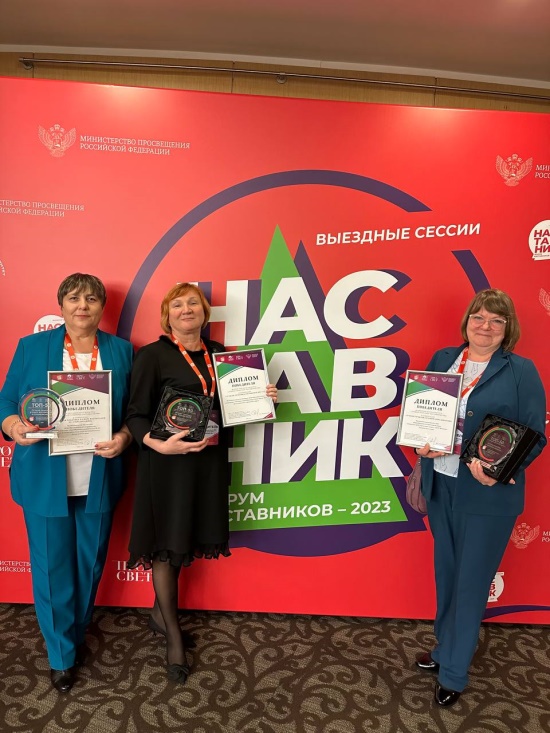 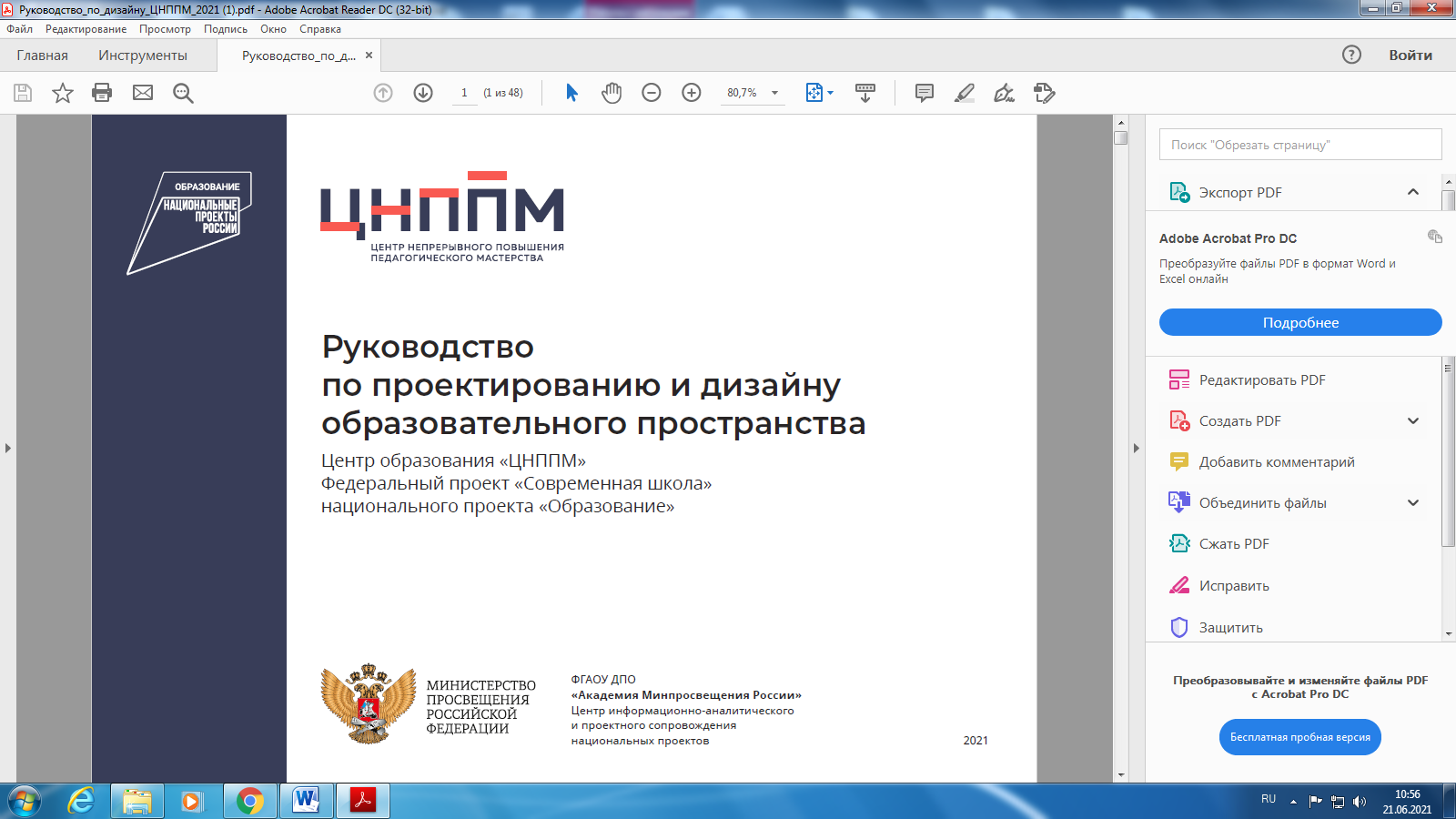 Региональный конкурс  практик наставничества «Формула успеха»-2025
Сегодня мы обсудим:
Общие положения Конкурса
Принципы формирования жюри конкурса 
Структуру конкурсных материалов
Критерии оценки конкурсных материалов
Общие положения Конкурса
Цель конкурса -  создание условий для  обобщения опыта  наставничества и выявления лучших практик различных форм наставничества в  образовательных организациях Приморского края.
Для чего выявлять практики? (формирование регионального банка лучших практик наставничества для повышения эффективности наставнической деятельности в регионе).
Какую оптимальную форму должны иметь практики для более результативной диссеминации?
Общие положения Конкурса
Конкурс проходит в два этапа – муниципальный и региональный.
От городского округа/муниципального района на региональный этап  Конкурса  должны быть представлены  конкурсные работы победителей  в каждой номинации (максимально  четыре конкурсные работы от муниципалитета). 
Исключение: + 1-2 работы от городских округов
I этап (муниципальный) проходит с 02 декабря   по 9 декабря  2024  года в заочной форме.
Муниципальный координатор Конкурса организует отбор лучших практик и направляет конкурсные материалы на региональный этап Конкурса  с 16 декабря 2024 года по 20 декабря  2024 года.
II этап (региональный) – с 13 января  по 20 января   2025 года в заочной форме. Жюри регионального этапа Конкурса проводит экспертизу конкурсных материалов по указанным критериям и определяет победителей. Победители и призеры Конкурса будут объявлены на Краевом фестивале наставничества 28 февраля 2024 года, который пройдет в очной форме, а также на официальном сайте ПК ИРО. 
Все муниципальные  практики наставничества, прошедшие региональную экспертизу, будут размещены на официальном сайте ПК ИРО в разделе «Региональный наставнический центр» https://pkiro.ru/activities/proekty/regionalnyj-nastavnicheskij-czentr-primorskogo-kraya/
Подведение итогов конкурса
 По итогам Конкурса оргкомитет выдвигает конкурсные работы  на присуждение статуса победителя и призеров в каждой номинации.
Перечень работ победителей Конкурса утверждается приказом ректора ПК ИРО и публикуется на сайте ПК ИРО.
 Все участники регионального этапа Конкурса получат электронные сертификаты участия в инновационной деятельности в рамках реализации Региональной целевой модели наставничества.
 Участники, представившие практики наставничества в очном формате в рамках Краевого фестиваля, получат сертификаты участия с указанием очной формы трансляции педагогического опыта/инновационных практик и благодарственные письма.
 Участники, занявшие с 1-го по 3-е место в итоговом рейтинге в каждой номинации, становятся победителями, призерами, награждаются дипломами Министерства образования Приморского края, благодарственными письмами Приморского краевого института развития образования.
Формирование жюри конкурса
Жюри регионального этапа конкурса:
формируется из специалистов муниципальных органов управления образованием и  муниципальных методических служб, из руководителей и педагогов образовательных организаций Приморского края, имеющих высокую квалификацию, педагогический  стаж  не менее 10 лет и имеется опыт наставничества,  из представителей органов власти, общественных организаций, вузов на основе заявок. Заявки принимаются до 22 ноября 2024 года по ссылке.
Члены жюри муниципального и регионального этапов Конкурса получат сертификаты участия в экспертной деятельности.
Содержание наставнической практики
Номинации Конкурса
– «Наставничество в профессии» (форма наставничества «педагог – педагог»);
– «Дети учат детей» (форма наставничества «ученик – ученик», «студент – ученик», «куратор детских наставнических практик»);
– «Наставничество в образовании» (форма наставничества «педагог-ученик»).
-   «Сетевое наставничество»  -  сетевые формы реализации наставнических проектов (наставничества «педагог – педагог/группа»,  «ученик – ученик/группа», «студент – ученик», «педагог-ученик»/группа» и т.п.)
Формат наставнической практики
Структура практики
1. Информационная карта практики (таблица, формат word отдельным файлом):
А) Общие сведения  
Б) Сущностные характеристики опыта.
1.Тема практики
2. Описание сути представляемого опыта (не более 50 слов) 
3. Публикации о представленном педагогическом опыте. Награды и поощрения. 
 2.  Согласие на обработку персональных данных участника в соответствии со статьей 9 Федерального закона от 27 июля 2006 года N 152-ФЗ «О персональных данных». (муниципалитет)
3.  Наставническая практика.
Формат наставнической практики
1. Видеоролик, в котором   участники демонстрируют  авторские/ методические идеи в области  наставничества различных моделей и форм, которые эффективны в  достижении ожидаемых результатов. 
     В случае видеосъемки несовершеннолетних необходимо получить согласие их родителей/законных представителей на участие в видеоролике для последующего размещения его на официальном  сайте ПК ИРО и в социальных сетях. 
Видеоролик предоставляется в электронном виде, рекомендуемый объем – не более 100 МБ. Продолжительность видеоролика – не более 5 минут.
Формат наставнической практики
Структура видеоролика:
- Презентация участников наставнической практики. Продолжительность – не более 1 минут.
- Описание наставнической деятельности. Участие в реализации программы/проекта наставничества: образовательные, методические события, образовательная, профессиональная деятельность наставника/наставляемого (-ых).  Продолжительность – не более 3 минут.
- Описание результатов наставнической деятельности по достижению поставленной цели и  ожидаемых результатов.  Продолжительность – не более 1 минуты.
Формат наставнической практики
2.Кейс наставника должен  демонстрировать авторское видение наставнической практики (ссылка на программу наставничества)
Пояснительная записка с описанием цели, задач практики наставничества, перечень приложений- если есть. (не более 100 слов).
Описание набора и способов использования профессионального инструментария, используемого наставнической парой/группой (не более 300 слов).
Приложения – если есть  (диагностика образовательных дефицитов; анкеты; опросники; листы наблюдений; методические рекомендации; пособия; памятки; описание техник, технологий, методик, форм  наставничества),  направленные  на решение приоритетных задач данной практики. 
Объем – не более 5 страниц, шрифт Times New Roman, кегль 14, интервал 1.15. Объем Приложений не учитывается.
Персонализированная Программа наставничества
https://pkiro.ru/activities/proekty/regionalnyj-nastavnicheskij-czentr-primorskogo-kraya/ 
Региональный наставнический центр
Положение о программе наставничества в образовательной организации
https://pkiro.ru/wp-content/uploads/2021/03/polozhenie-o-programme-nastavnichestva-v-obrazovatelnoj-organizaczii.doc 
Примерная структура персонализированной программы (обязательно приказ о назначении наставника)
Наставник:
Наставляемый(-ые):  целевая категория 
Цель:
Ожидаемые результаты:
Сроки реализации
Ролевая модель («учитель-учитель» и т.п.)
Форма реализации (индивидуальная, групповая и т.п.)
Ресурс взаимодействия (в случае если программа имеет форму  сетевого проекта
План/дорожная карта
Отчет наставника: достижение  результата/ проектный продукт (в случае если программа имеет форму проекта)